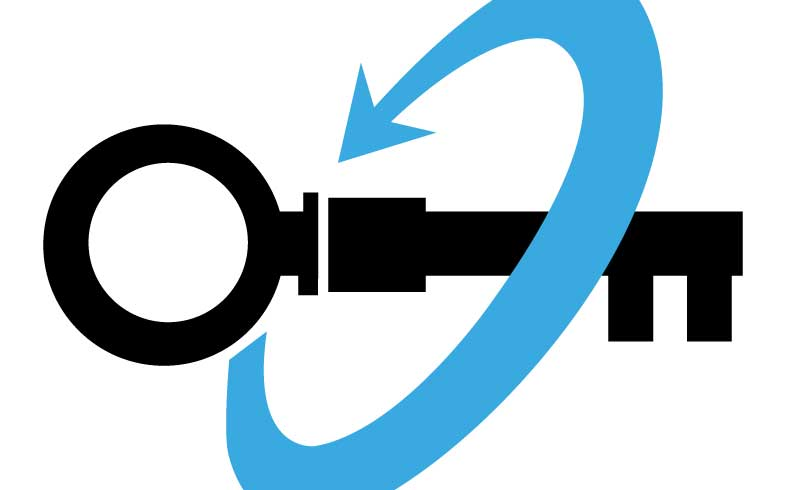 Data that confirms/affirms data point.
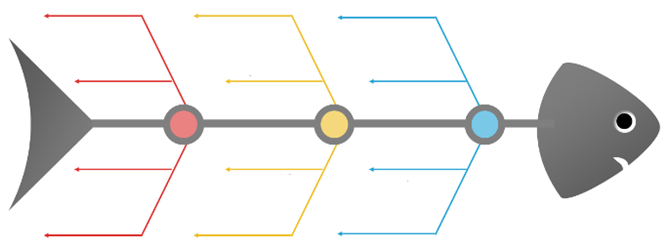 Problem Statement-
Prioritized Data Point-
Data that challenges/ contradicts data point.
[Speaker Notes: On poster paper and also on the diagram above, districts will:
MAKE A COPY OF THIS SLIDE
Draw out a fishbone diagram on large poster paper
Choose 1 data point to analyze
Add the data point to the head of the fishbone diagram
Identify qualitative data and/or quantitative data that are possible causes of the data point: list those that affirm the data point on top side of fishbone diagram & those that contradict on the bottom.
Add additional causes that affirm or contradict the data point from other sources (quantitative data, local survey data, CTC, etc.) 
Create a problem statement based on the data point and the causes listed and add it to the tail of the diagram.  
Have one team member record the data point, causes, and problem statement on the diagram above.  
Be ready to summarize what you learned from this activity.]
EXAMPLE
Data that confirms/affirms data point.
Attendance dropped in 2021 from 94.5 (2020) to 93.8
KAP Participation fell from 99.12% in 2019 to 93.30% in 2021
# of students quarantined during 2020-2021 & 2021-2022 school year
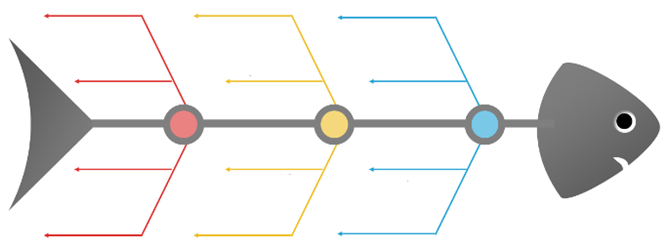 CBA - Low level of agreement that we support personalized learning by providing choice
CBA - Low level of agreement that students, families, and school work together on IPS
Problem Statement-
Even with increased student supports and a better drop out rate, more students are still chronically absent, impacting attendance, KAP performance, and overall academic gains.
Prioritized Data Point- 

Chronic Absenteeism Rate 2021 = 17.5%
CBA - High level of agreement that we provide direct instruction to support SE skills
CBA - High level of agreement that graduating HS is a priority and goal for every student and staff member
Increase in school social workers working one-on-one with families (made up for example).
Drop Out Rate improved 2019-2020 (from 1.4% to 1.3%)
Increase in free meals and free bussing (made up for example).
Data that challenges/ contradicts data point.
accreditation@ksde.org